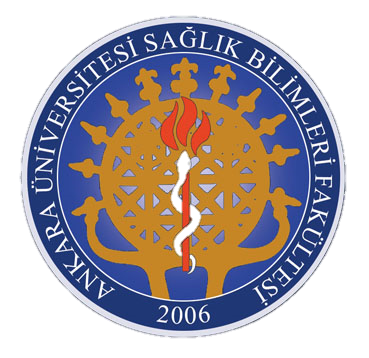 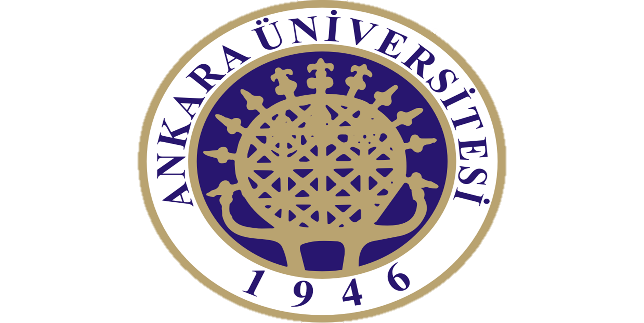 GÖRÜŞME İLKE VE TEKNİKLERİ
Sağlık Bilimleri Fakültesi 
Çocuk Gelişimi Bölümü
GÖRÜŞME FORMU ÖRNEĞİ
Adı ve Soyadı                  :  …………………………………………………………………………….
Cinsiyeti                           :  …………………………………………………………………………….
Mezun Olduğu Okul         :  …………………………………………………………………………….
Yaşı                                  :  …………………………………………………………………………….
Girmek İstediği Bölüm     :  …………………………………………………………………………….
Yapmak İstediği İş           :  …………………………………………………………………………….
Görüşmenin Genel Kanısı
90
80
70
60
50
20
40
30
10
Görüşmecinin Adı - Soyadı
               (İmzası)
Kaynakça